C H I CCharm in Heavy Ion Collisions @ SPS
J/Y – Suppression in A+A
CHIC – Physics motivations
CHIC – Experimental aspects
F. Fleuret - LLR
1
J/Y – Suppression in A+A
SPS (17 GeV) .vs. RHIC (200 GeV)
Compare
0<y<1      at SPS (NA50/NA60)
|y|<0.35 at RHIC (PHENIX)
		 ~ same y (~same xF)

 SIMILAR SUPPRESSION at SPS.vs.RHIC

Assuming CNM effects amplitude are the same (possible within large RHIC uncertainties), two hypothesis :

Due to recombination process which exactly compensates a larger suppression expected at RHIC energies

Due to cc suppression (and Y’) only *         
	 SEQUENTIAL SUPPRESSION


* direct J/Y not suppressed
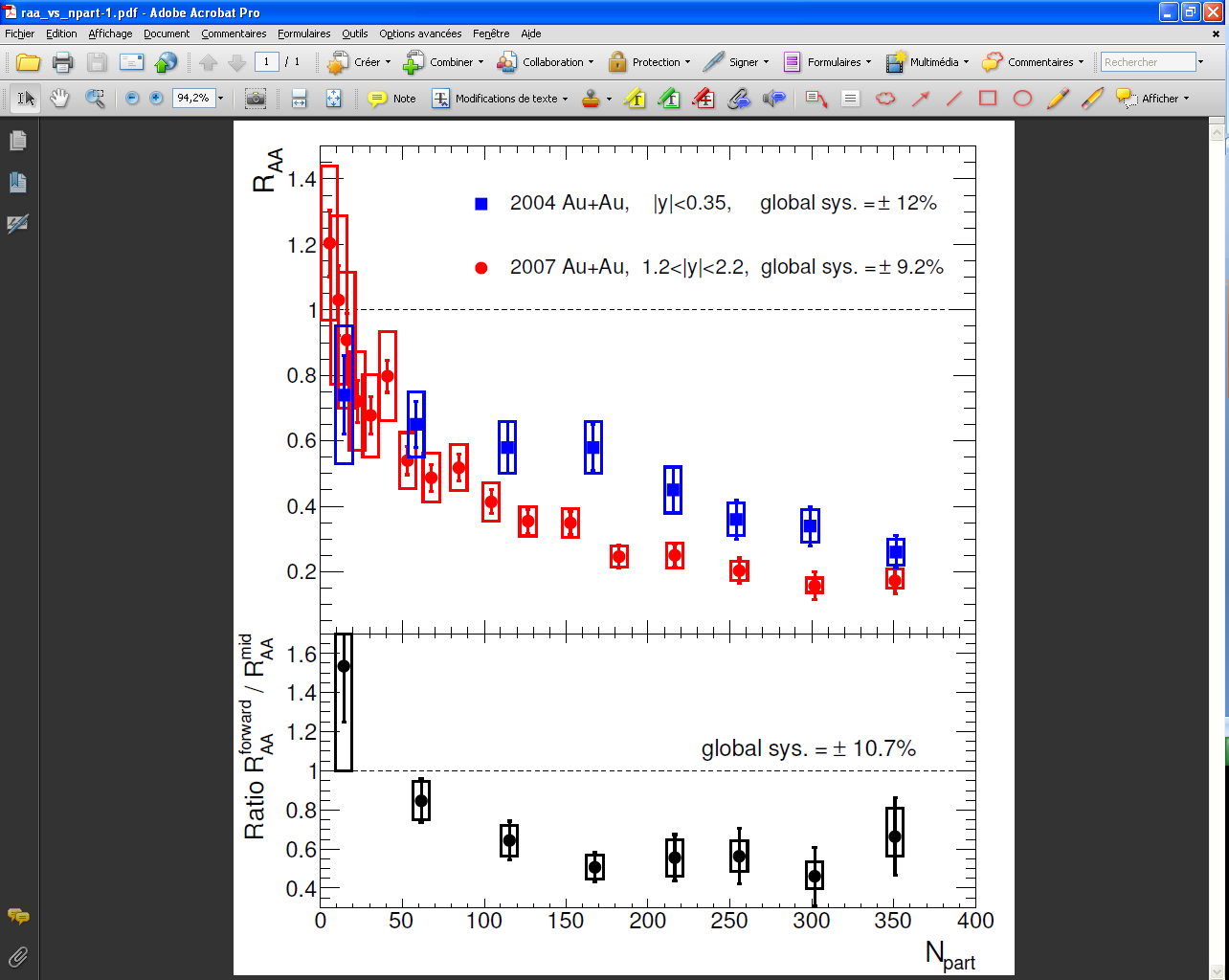 PHENIX
RAA(mid) > RAA(forward)
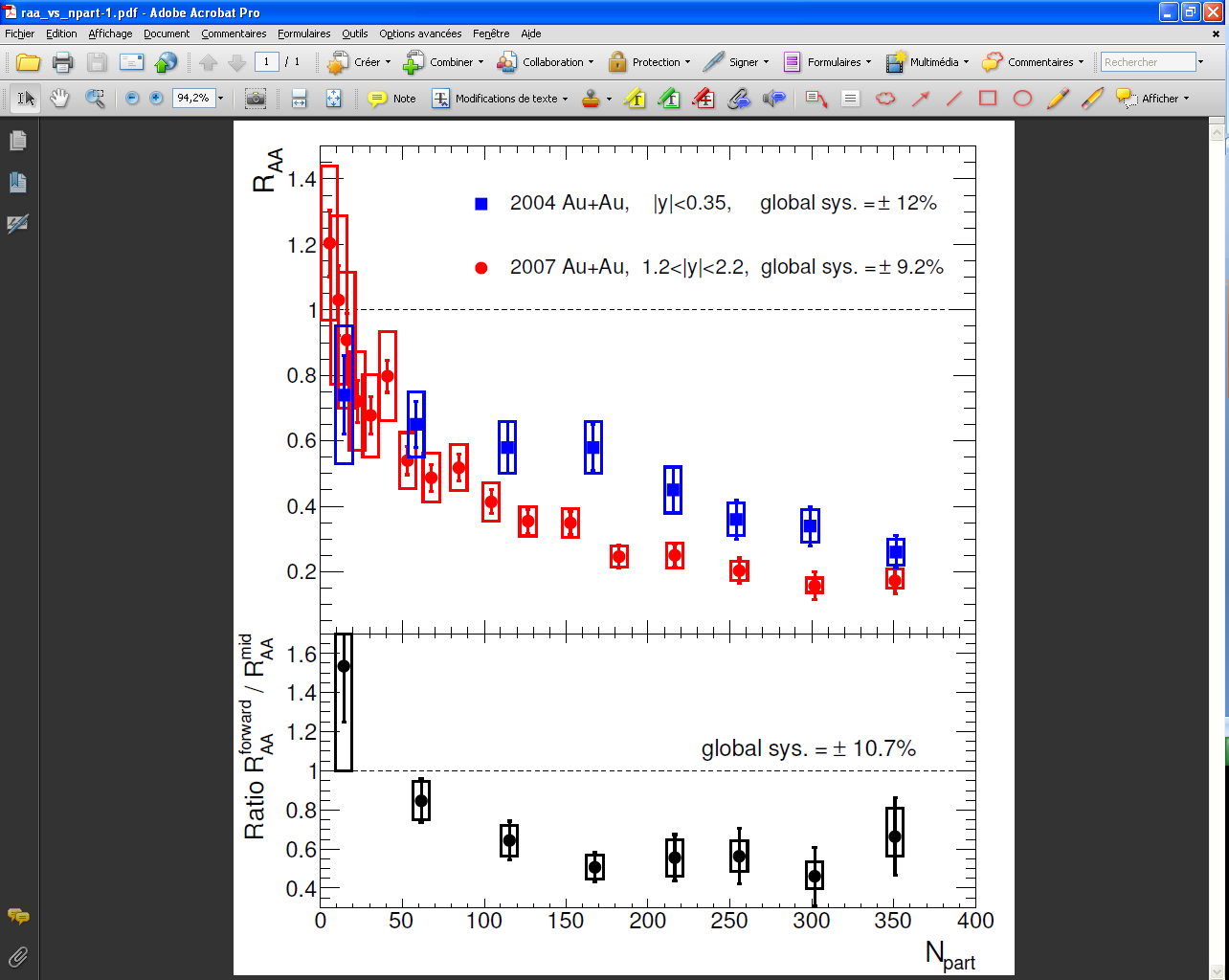 F. Fleuret - LLR
2
J/Y – Suppression in A+A
SPS (17 GeV) .vs. RHIC (200 GeV)
Compare
0<y<1      at SPS (NA50/NA60)
|y|<0.35 at RHIC (PHENIX)
1.2 < |y| < 2.2 at RHIC (PHENIX)

After CNM effects correction:

SIMILAR SUPPRESSION at SPS .vs. RHIC

If recombination at RHIC, must be small

Hint for sequential suppression ?                    (cc and Y’ melting ?)

But  LARGE CNM effects uncertainties       not clear yet
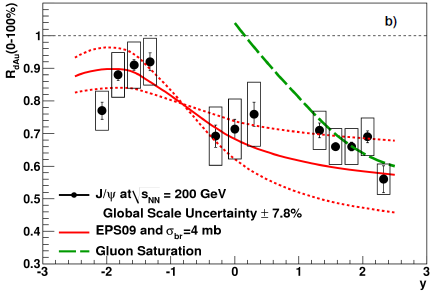 F. Fleuret - LLR
3
J/Y – Suppression in A+A
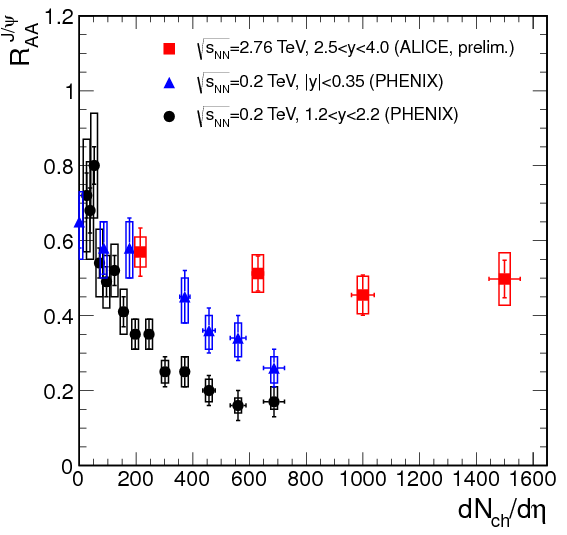 RHIC (200 GeV) .vs. LHC (2.76 TeV)
Compare 
1.2 < |y| < 2.2 at RHIC (PHENIX)
2.5 < y < 4 at LHC (ALICE)

 LESS SUPPRESSION at LHC .vs. RHIC

Assuming CNM effects amplitude are the same (or larger at LHC) :

Could be due to recombination effects





Caution : Needs CNM effects comparison
F. Fleuret - LLR
4
J/Y – Suppression in A+A
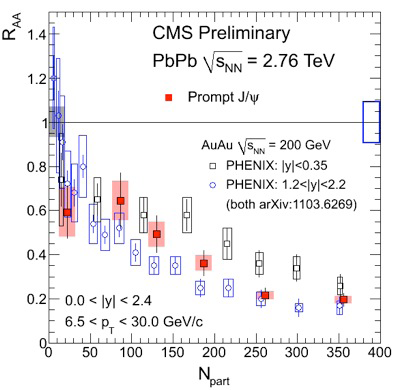 RHIC (200 GeV) .vs. LHC (2.76 TeV)
Compare
|y|<0.35 at RHIC (PHENIX)
|y|<1 at LHC (CMS)

 MORE SUPPRESSION at LHC .vs. RHIC

Assuming CNM effects amplitude are the same (or smaller at LHC) : 

pT>6.5 GeV/c  no recombination applies 

larger suppression due to HDM effects ?

Hint for sequential suppression ?             (J/Y melting)


Caution : Needs CNM effects comparison
PHENIX
CMS
F. Fleuret - LLR
5
J/Y – Suppression in A+A
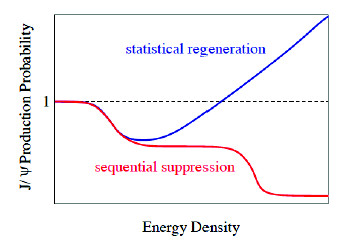 Similar suppression at SPS.vs.RHIC
After CNM effects correction


Larger suppression at LHC outside recombination regime
CMS results (assuming CNM effects are the same or smaller)


Smaller suppression at LHC inside recombination regime 
ALICE results (assuming CNM effects are the same of larger)


Large uncertainties due to CNM effects


Need to measure cc to (dis)prove sequential suppression  CHIC experiment
F. Fleuret - LLR
6
CHIC – Physics motivations
Measure cc in A+A at SPS

How cc is suppressed relative to J/Y ? 
What is the dependence with y, pT, centrality,… ?
Mandatory to draw the whole picture (SPS .vs. RHIC .vs. LHC)



Why SPS ?

SPS best place to see full
Sequential suppression


No recombination at SPS
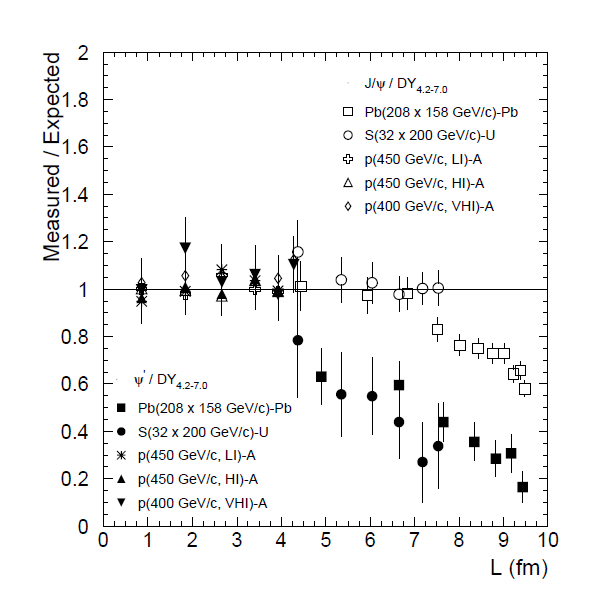 PRL 99, 132302 (2007)
Need to 
be measured
Y’
cc ?
cc measurement
will answer this
J/Y ?
1
Most central RHIC ?
LHC ?
2
F. Fleuret - LLR
7
CHIC – Physics motivations
Measure charmonium in p+A at SPS
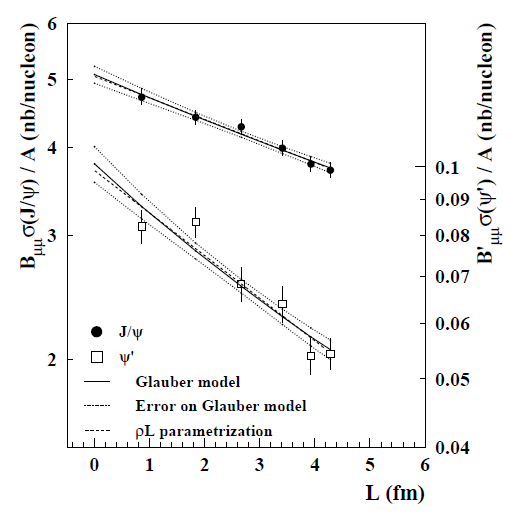 NA50
J/Y and Y’ suppression in p+A collisions as a function of L

 Measuring different charmonium states gives key information on nuclear « absorption » and production mechanism.
J/Y
Y’
Euro. Phys. J. C48 (2006) 329.
J/Y rapidity distribution in p+A collisions (asymetry wrt ycm=0)

 Measuring charmonium in a wide xF range is important to identify possible (anti)shadowing effects
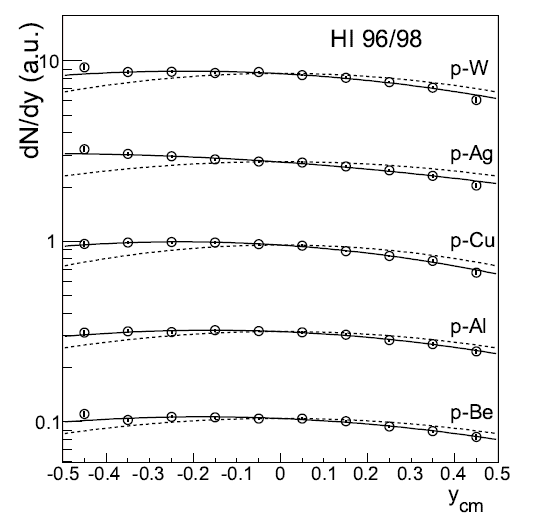 F. Fleuret - LLR
8
CHIC – Physics motivations
Measure charmonium in p+A at SPS
 Measuring charmonium in a wide xF range is important to identify possible (anti)shadowing effects
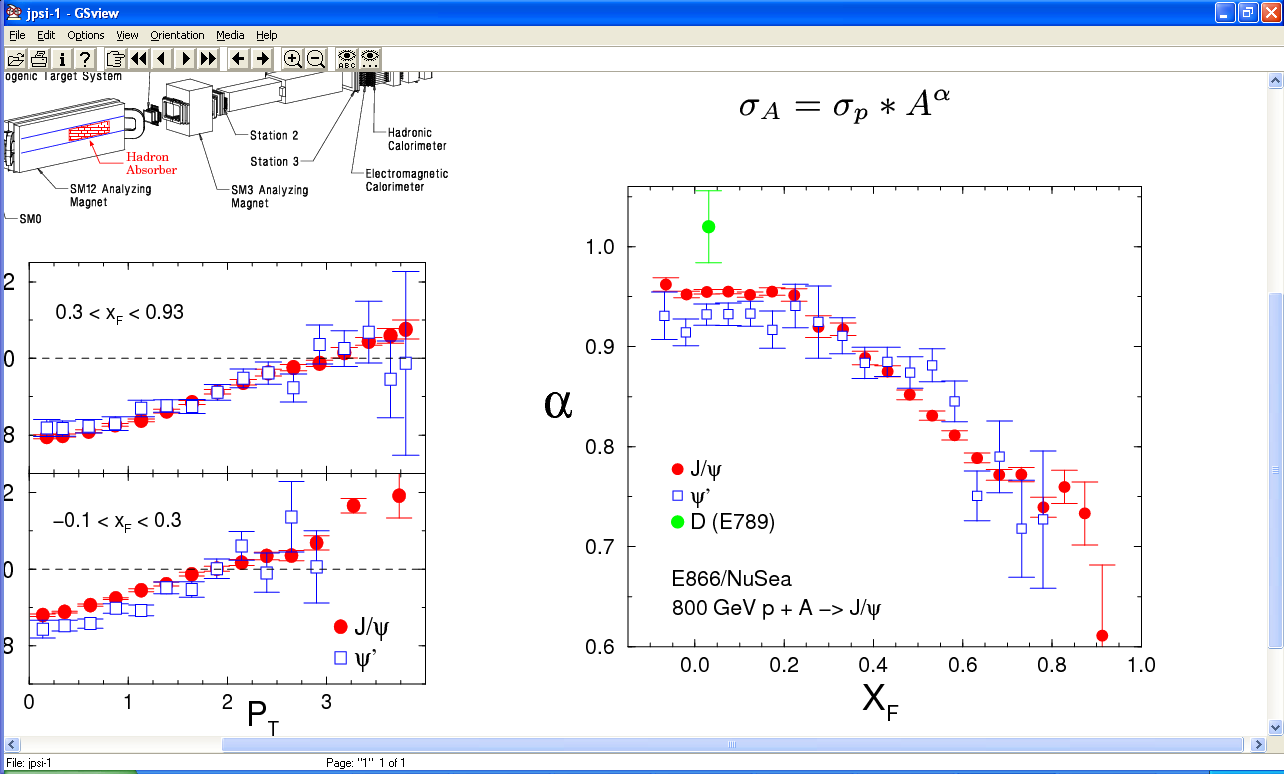 E866, Phys. Rev. Lett. 84, 3256-3260 (2000)
With M=3.1 GeV/c² and s=17.2 GeV (158 GeV)
xF = 1  yCMS = 1.7
With M=3.1 GeV/c² and s=29.1 GeV (450 GeV)
xF = 1  yCMS = 2.2
YCMS=2  xF = 0.8
Possible to access large xF if measuring charmonia at rapidity up to yCMS~2
F. Fleuret - LLR
9
CHIC – Physics motivations
Measure cc production in A+A
How cc is suppressed relative to J/Y ?  What is the dependence with y, pT, Npart,… ?
Mandatory to draw the whole picture (SPS .vs. RHIC .vs. LHC)

Benchmark 1 : Measure cc production within yCMS  [-0.5, 0.5]

Measure charmonia production in p+A
	what is the dependence of charmonia suppression with rapidity ?
	Crucial to understand effects due to cold nuclear matter

	Benchmark 2 : Measure charmonium states within yCMS  [-0.5, 2]
F. Fleuret - LLR
10
CHIC – Expected yields
Need high intensity p and Pb beams (~ 107 Pb/sec)
NA50/NA60 beam line not available (NA62)
H2 beam line occupied by NA61
H4 and H8 available but need shielding for HI


NA50: European Physical Journal C39 (2005) 335 
New measurement of J/y suppression in Pb+Pb at 158 GeV/nucleon 
35 days of data taking in 2000
~1.107Pb/s over 5s bursts every 20s
4 mm thick Pb target (10%lI) 
~ 100 000 J/Ym+m- within y*[0,1] (on tape)


Expect fair amount of cc: NJ/Y ~ 60% direct + ~30% from cc + ~10% from Y’ 
Same conditions as NA50 setup  ~20 000 cc expected within yCMS  [-0.5,0.5]
Expect more with thicker target (1cm for instance)
North Area Beamlines
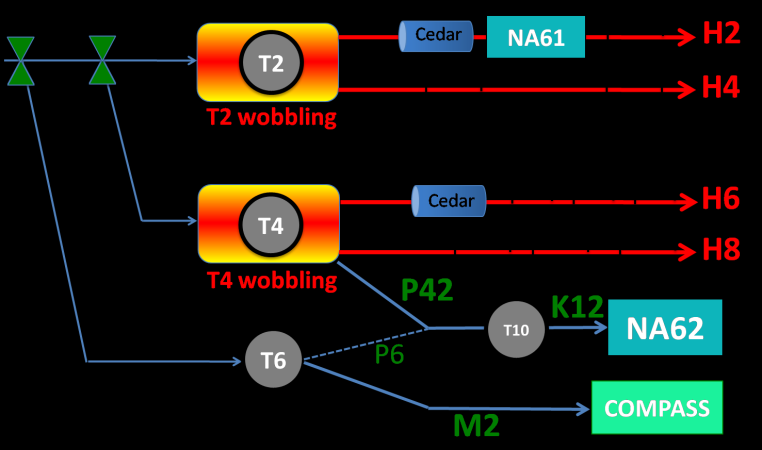 F. Fleuret - LLR
11
CHIC – Detector design
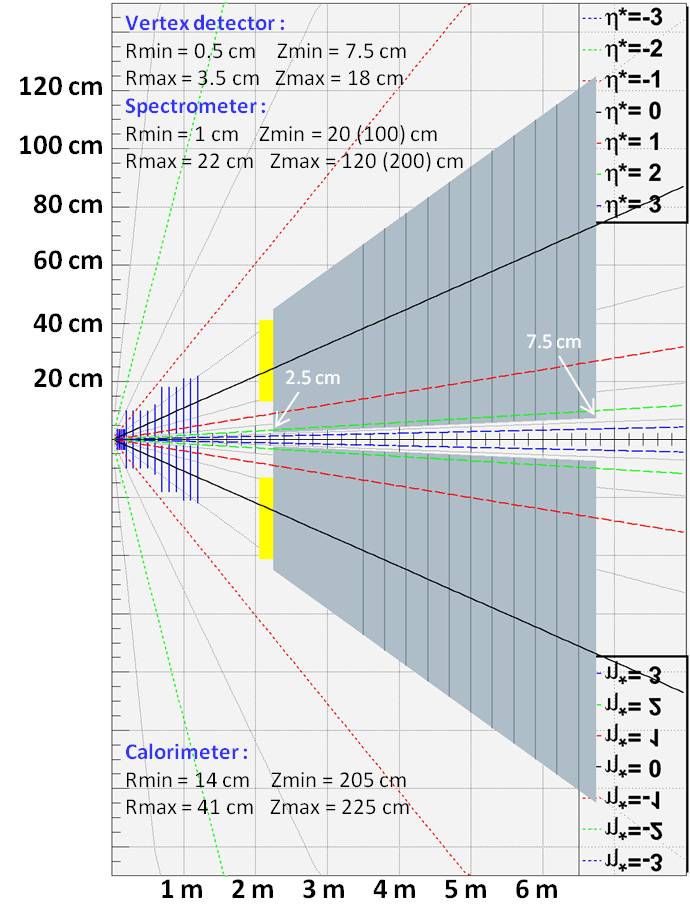 Primary goals : 
cc  J/Y + g  m+ m- g at yCMS = 0
J/Ym+ m- in large yCMS range
Detector features : very compact
Spectrometer
- Measure tracks before absorber   sM~20 MeV/c²
- Covers yCMS [-0.5, 2]  need high segmentation
 Silicon technologies
Calorimeter
- Measuring g in high p0 multiplicity environment                                                      
 ultra-granular EMCal (Calice)
Absorber/trigger
- Using 4.5 m thick Fe to absorb p/K and low P m+/-
- Can use smaller absorber if Fe magnetized
- Trigger to be defined (expected rate = 0.3 kHz)
Expected performances
tracking :

Calorimetry :
Dipole field
F. Fleuret - LLR
12
CHIC – Performances
cc2 in p+p collisions at s=17.8 GeV
Sample:
20 000 events with Pythia 6.421
1 cc2J/Y g m+ m- g per event
Smearing DPm/Pm = 1%
Smearing DEg/Eg = 20%/Eg
Selections :
Keep muons w/ -0.5 < ycms < 0.5
Keep muons w/ Pz > 7 GeV
Keep muons w/ zvertex < 215 cm
Keep photons w/ -0.5 < ycms < 0.5
Reject photons w/ Mgg [100, 160] MeV/c²
Results : signal/bkg = 2.8 

cc2 in Pb+Pb at s=17.8 GeV
Sample:
10 000 events minbias with Epos 1.6
1 pythia cc2 embedded in each event
Same selections as in p+p
Reject g if not in the same emisphere as J/Y
Results : signal/bkg = 3.6
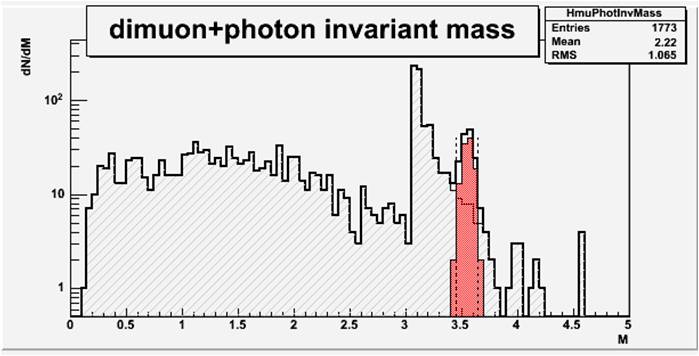 F. Fleuret - LLR
13
Conclusion
Many data on J/Y at various energies, more to come.
Still difficult to understand:
Is there sequential screening ?
When does recombination applies ?
cc is a key measurement to (dis)prove sequential screening.
Because of its energy, SPS is the best place to start with.
Thanks to new technologies (tracking, calorimetry), it is FEASIBLE.
Let’s do it !
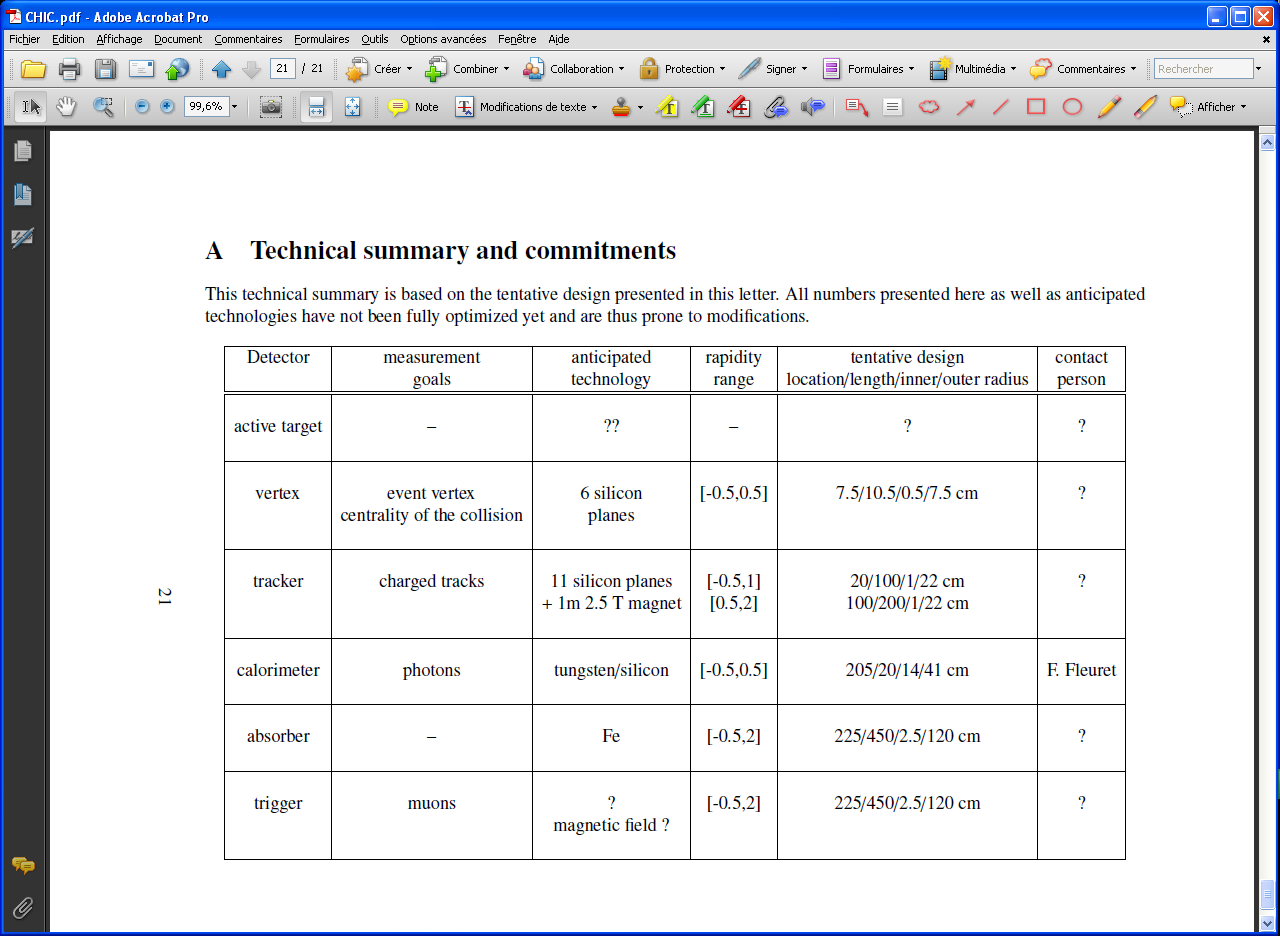 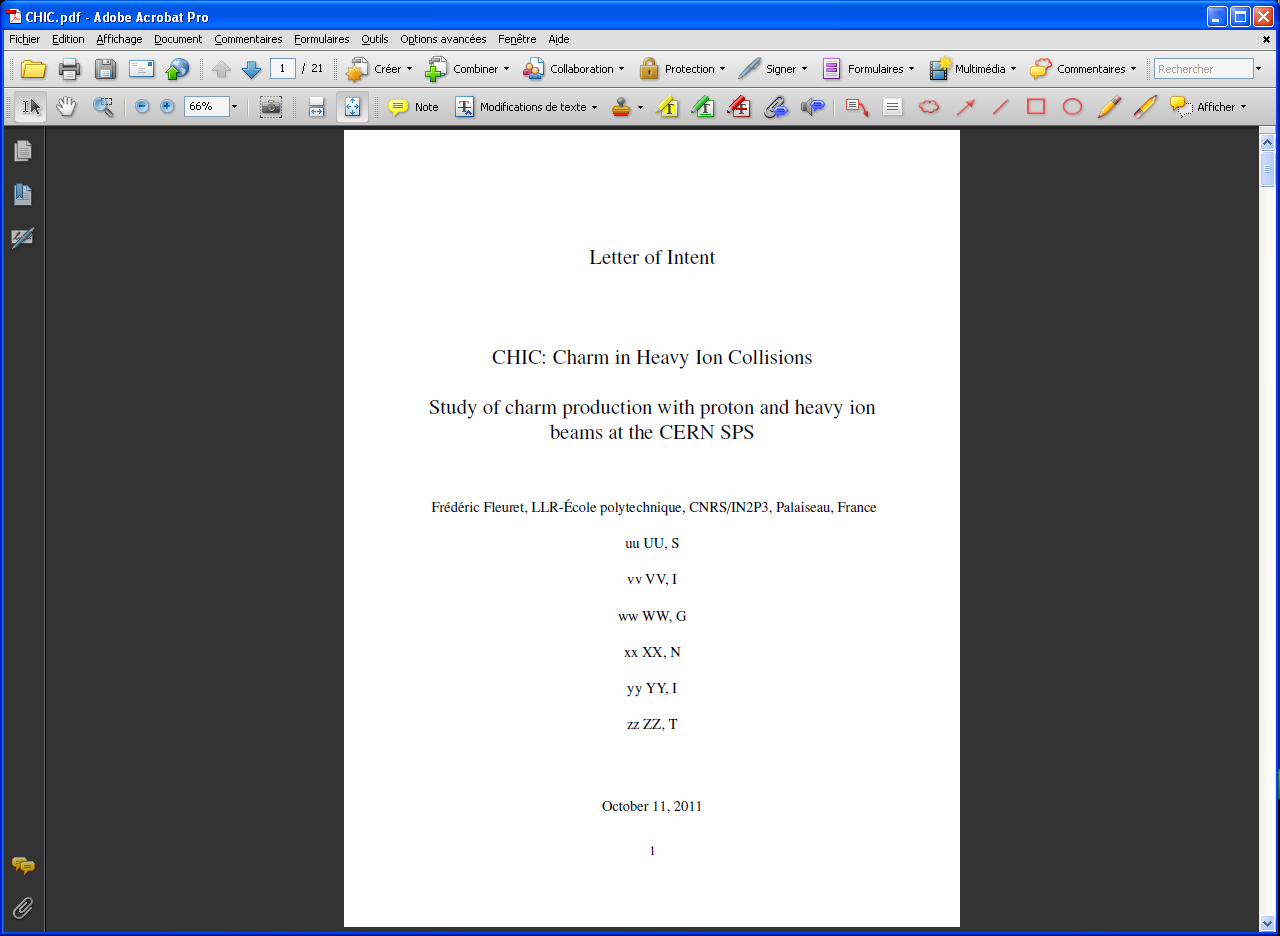 fleuret@in2p3.fr
F. Fleuret - LLR
14
backup
F. Fleuret - LLR
15
Experimental landscape
Current landscape
Fixed target : SPS/CERN NA38/50/60 experiments – sNN = 17 – 30 GeV
Statistics :100 000’s J/y
Data sets : p+A w/ A=p, d, Be, Al, Cu, Ag, W, Pb; S+U, In+In, Pb+Pb
Small rapidity coverage (typically y  [0,1])

Collider : RHIC/BNL Phenix, Star experiments – sNN = 200 GeV
Statistics : 1000’s J/y  (10000’s since 2007)
Data sets : p+p, d+Au, Cu+Cu, Au+Au
Large rapidity coverage (y  [-0.5,0.5], y  [-2.2,-1.2] and y  [1.2,2.2])

Collider : LHC/CERN Alice, CMS, Atlas experiments (sNN = 5,5 TeV)
Statistics : 100000’s J/y
Data sets : p+p, Pb+Pb, p+Pb
Large rapidity coverage (|y|<2.5 ATLAS/CMS, |y|<0.9 and -4.0 < y < -2.5 ALICE)

Feedback : 4 key points
High statisticsdraw clear suppression pattern in Hot Nuclear Matter and Cold Nuclear Matter
Large data set  draw clear suppression pattern in Cold Nuclear Matter
Large xF (rapidity) coverage  understand suppression mechanism in Cold Nuclear Matter
As large sample of quarkonium states as possible  understand suppression mechanism in Hot Nuclear Matter and Cold Nuclear Matter
F. Fleuret - LLR
16